Schaal en arbeidsrelaties
Opzet:
Schaalvergroting in de publieke sector;
Maatschappelijke gevolgen van schaalvergroting;
U-vormige kostencurve;
Omgekeerde U-vormige productiviteitscurve;
Conclusies en stelling.
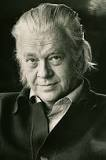 Prof. dr Jos Blank (IPSE Studies, TU Delft, EUR)
Schaalvergroting in de publieke sector
Ontwikkeling gemiddelde schaal 1985-2012  (indexcijfers, 1985 = 100)
Zie Blank (2015), Illusies over fusies
2
Gevolgen van schaalvergroting
Kosten;
Bedrijfsvoering;
Transactiekosten;
Transitiekosten (fusie);
Bereikbaarheid;
Kwaliteit.
3
De U-vormige kostencurve
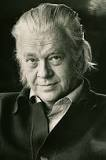 EF Schumacher, 1973,”Small is beautiful….”
In contrast, most of the sociologists and psychologists insistently warn us of its inherent dangers - dangers to the integrity of the individual when he feels as nothing more than a small cog in a vast machine and when the human relationships of his daily working life become increasingly dehumanised; dangers also to efficiency and productivity, stemming from ever-growing Parkinsonian bureaucracies.
Lage bezettingsgraad
Geringe arbeidsdeling
Management
Bureaucratie
Betrokkenheid
4
Productiviteit van de individuele werknemer
5
De omgekeerde U-vormige productiviteitscurve
6
Model van Maister (1997)
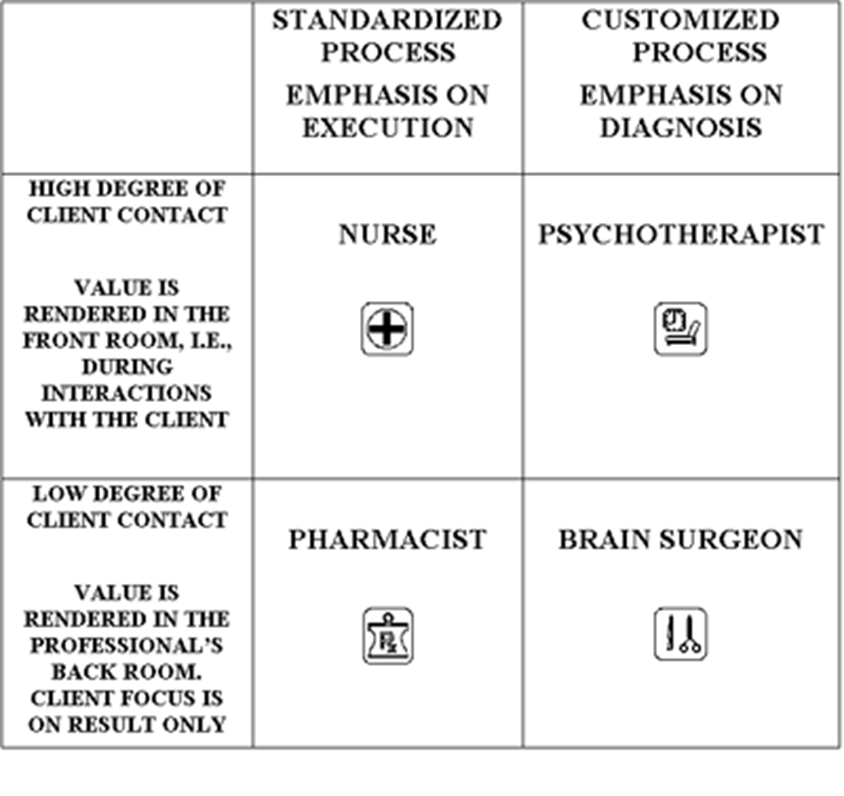  Geen one size fits all, afhankelijk van de aard van de dienstverlening
7
Conclusies (+ stelling)
Veel publieke instellingen zijn te groot;
Beleid heeft hier sterk aan meegewerkt;
Span of control is toegenomen (bureaucratie);
Arbeidsrelaties zijn verslechterd (Schumacher effect);
Klant is ontevreden (nb: kleinschalig aanbieden is geen oplossing).


Stelling:
In veel sectoren dient er een verbod op fusies en concentratie te komen, aangevuld met een beleid naar een meer bescheiden schaal van voorzieningen (splitsing ?).
8